Building a Better Campsite Along the Appalachian Trail
Managing Outdoor Recreation: Case Studies in the National Parks, 2nd Edition
Appalachian National Scenic Trail
Envisioned in 1920s by Benton MacKaye
Completed in 1937
2,175 miles from Springer Mountain in Georgia to Mount Katahdin in Maine
Crosses through 14 states
Maintained through partnerships between public agencies and private organizations
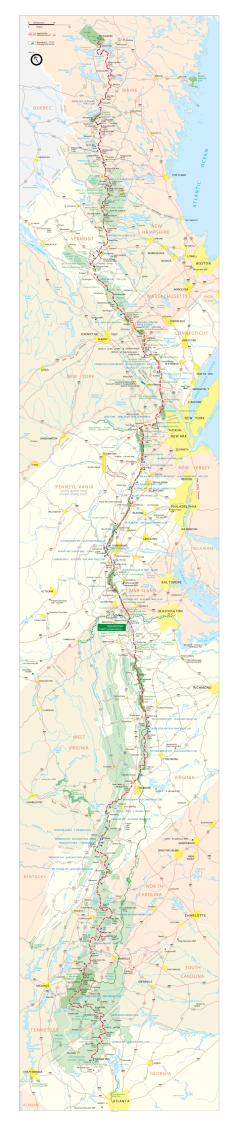 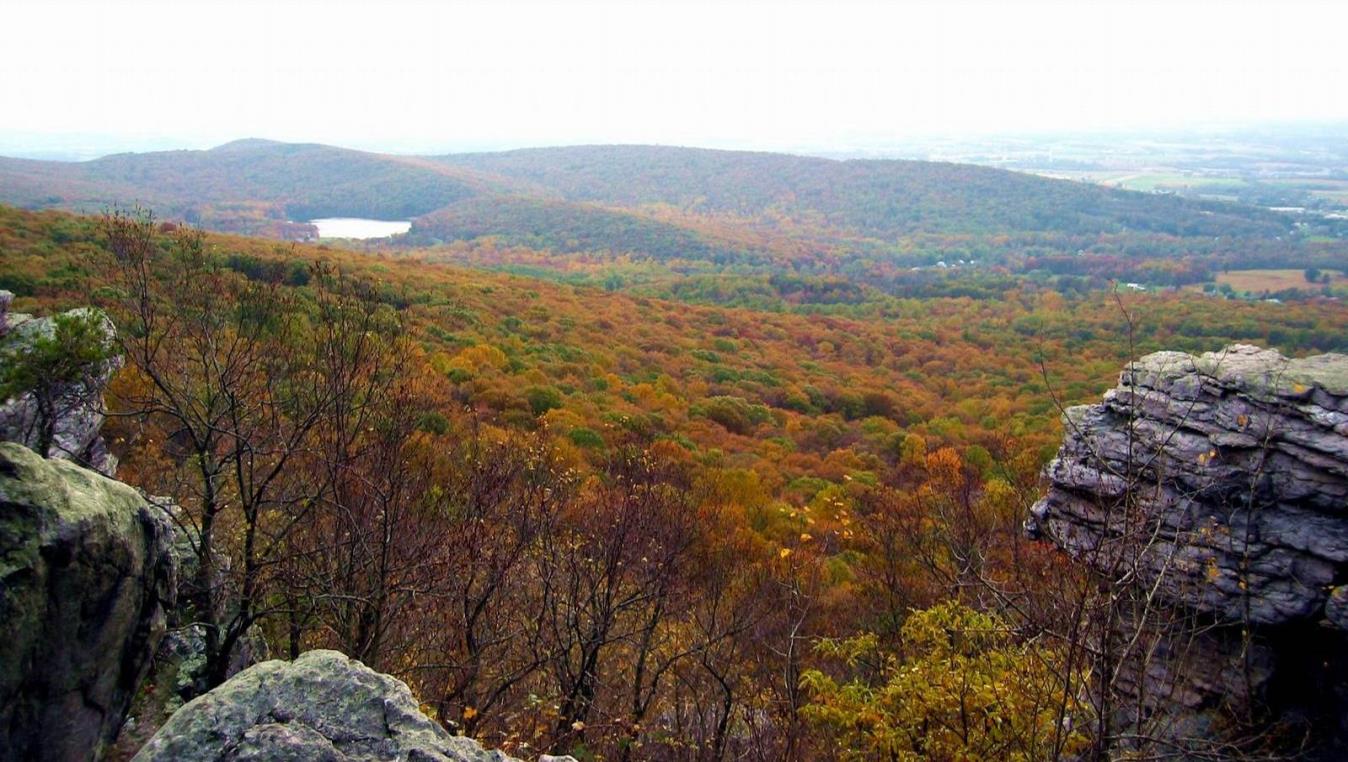 [Speaker Notes: https://www.nps.gov/media/photo/gallery.htm?id=5722133E-155D-4519-3EA5161441B51B2E]
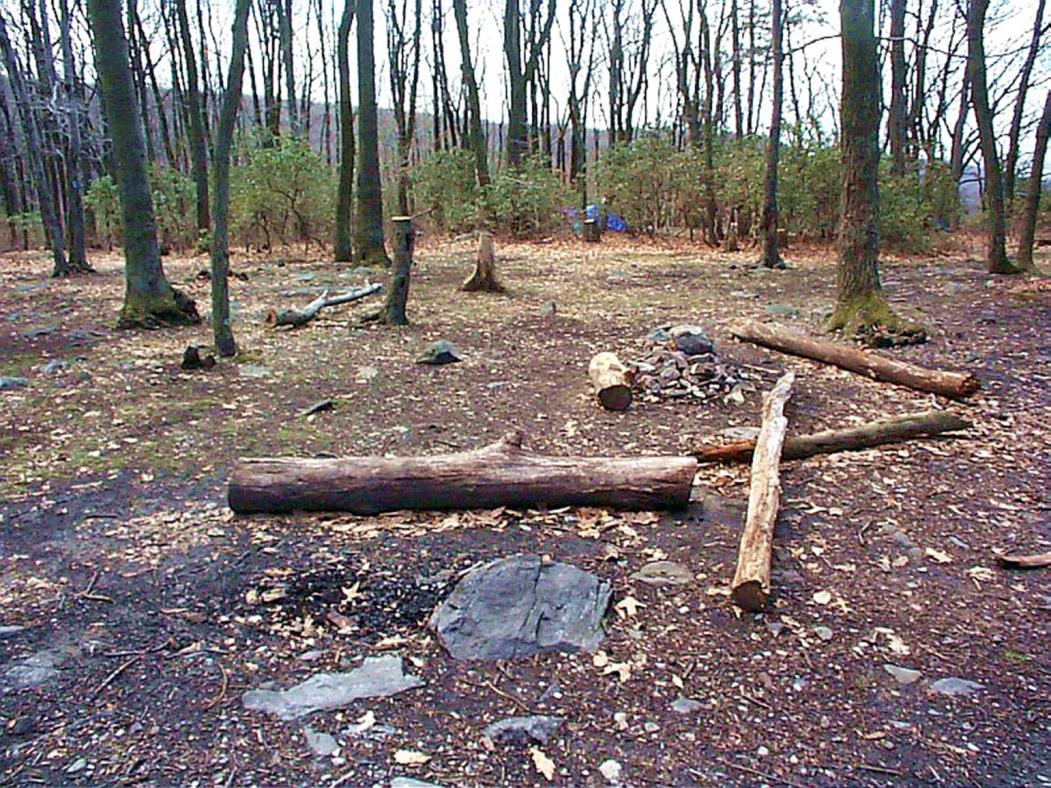 [Speaker Notes: https://www.nps.gov/media/photo/gallery.htm?id=5722133E-155D-4519-3EA5161441B51B2E]
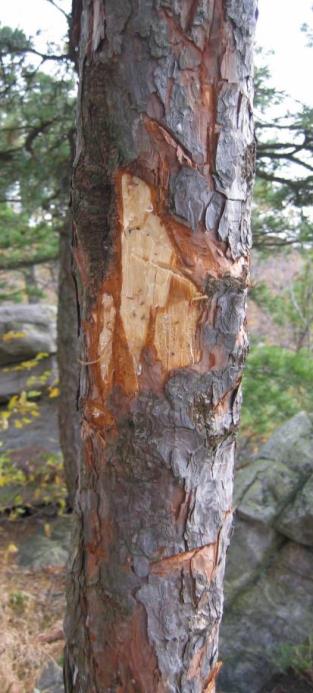 [Speaker Notes: https://www.nps.gov/media/photo/gallery.htm?id=5722133E-155D-4519-3EA5161441B51B2E]
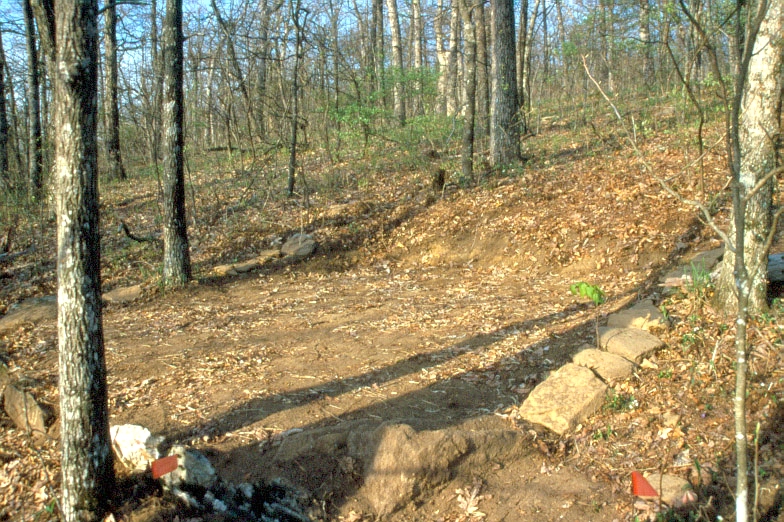 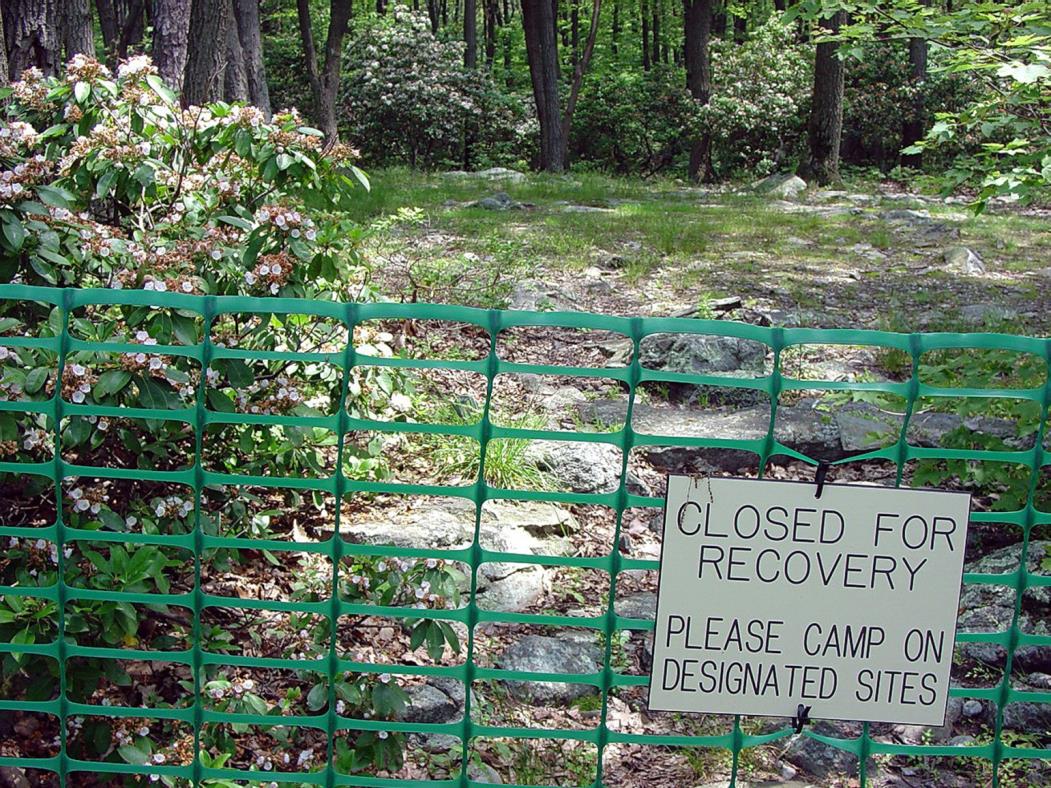 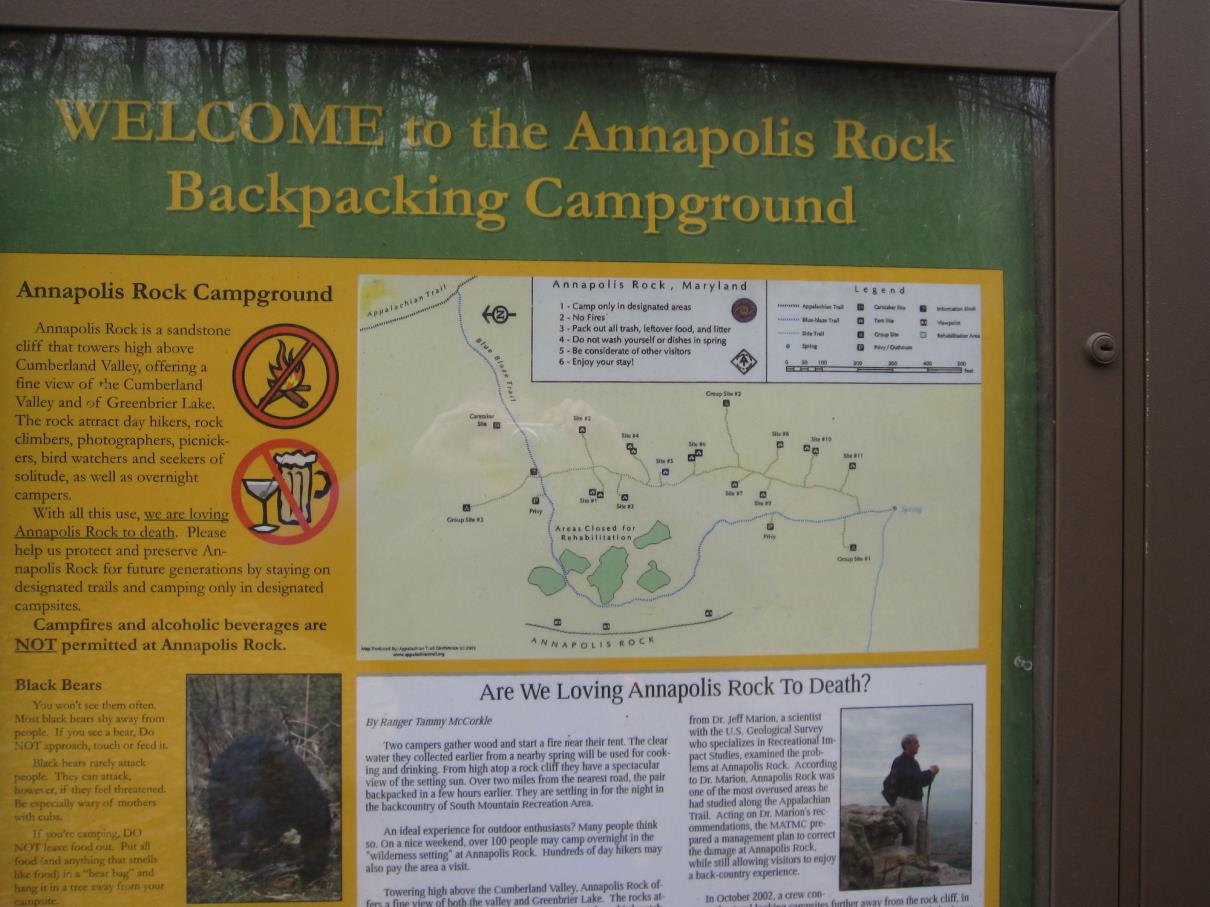 [Speaker Notes: https://www.nps.gov/media/photo/gallery.htm?id=02675736-155D-4519-3E004E99D001DA1C]
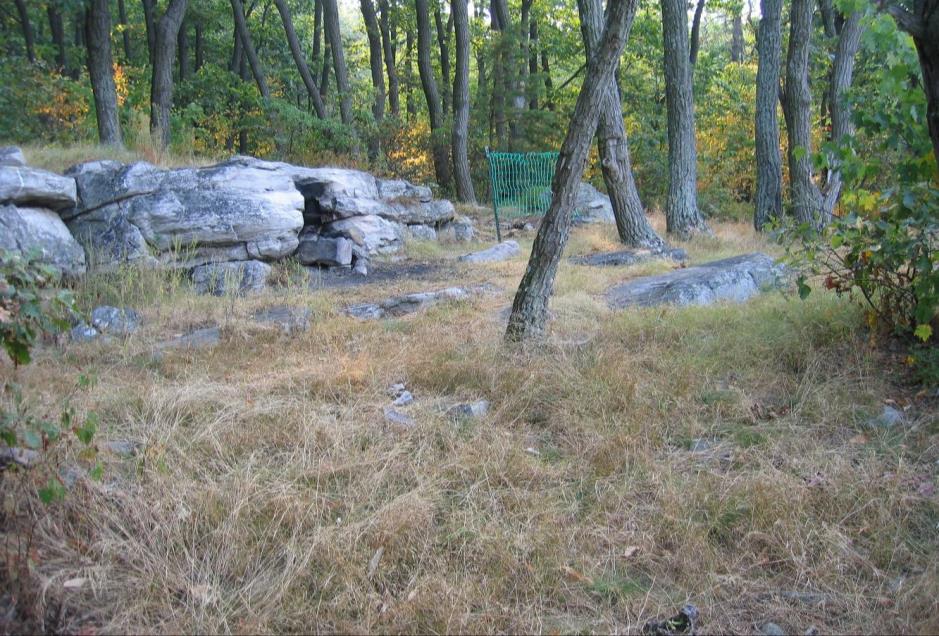 [Speaker Notes: https://www.nps.gov/media/photo/gallery.htm?id=02675736-155D-4519-3E004E99D001DA1C]
Appalachian National Scenic Trail
https://www.nps.gov/appa/index.htm
Problems
Impacts to resources: Soil, vegetation

Impacts to experience: Crowding, conflict, depreciative behavior

Impacts to facilities/services: Campsites
Strategies and Practices
Management strategies: Harden the resource, limit use, reduce impact of use

Management practices: Facility development/site design/maintenance, rationing/allocation, rules/regulations, information/education
Facility Development/Site Design/Maintenance
Annapolis Rocks once called “the worst campground along the AT”

“Side-hill” campsite construction use to prevent spread of vegetation and soil disturbance

Two self-composting toilets installed
Rationing /Allocation and Rules/Regulations
Group size limits of ten people 

Total number of campers per night capped at 75

Alcohol and campfires prohibited
Information/Education
Old camping area closed for rehabilitation was fenced and signs reminded visitors of closure 

New rules and regulations were posted by a map of the camping area at two kiosks

Two ridge runners were hired to supervise the campsite and surrounding area during peak visitation season
Website
Leave No Trace
https://lnt.org/